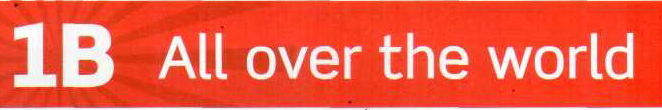 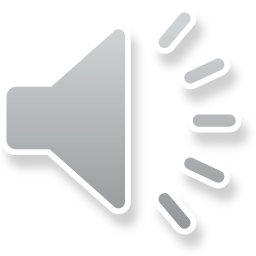 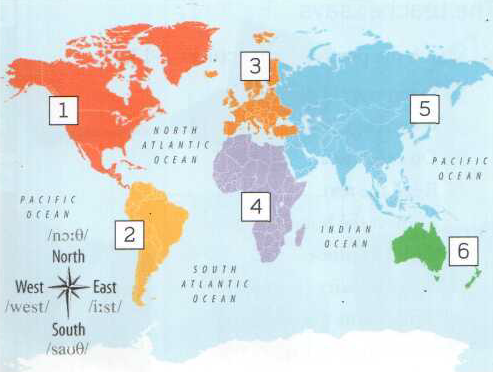 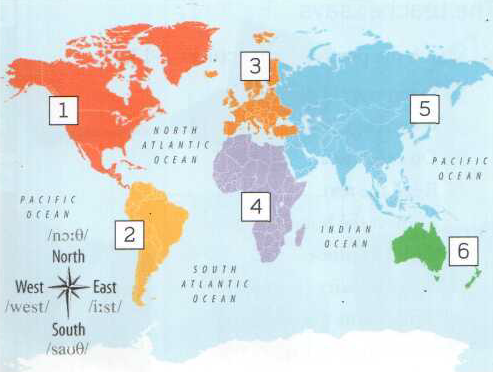 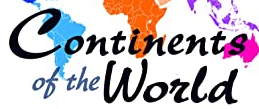 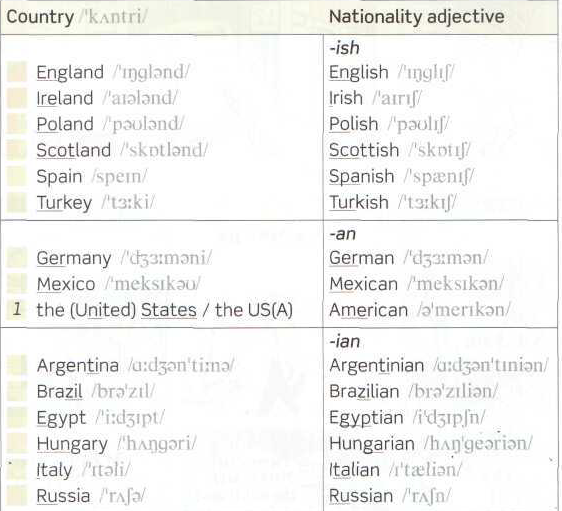 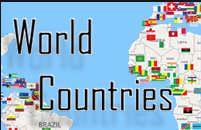 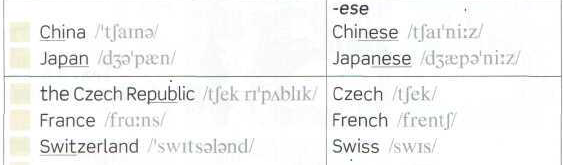 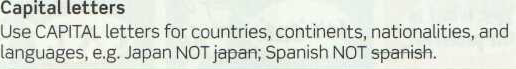 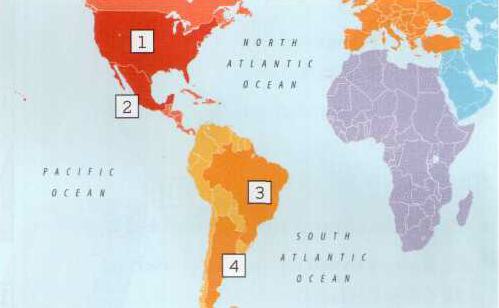 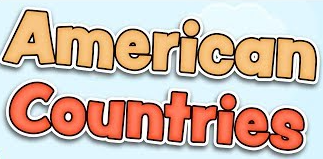 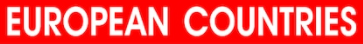 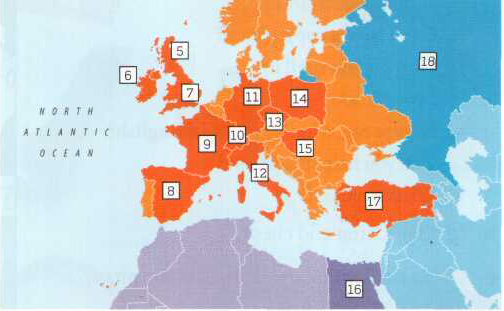 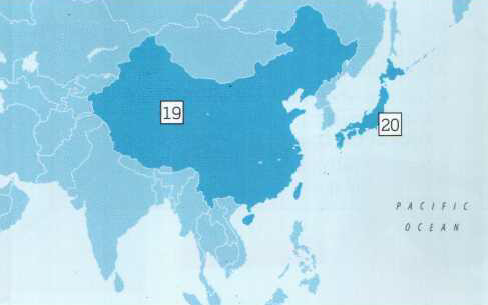 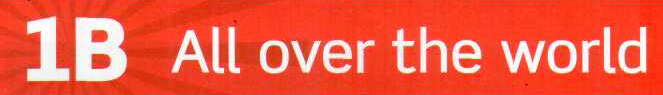 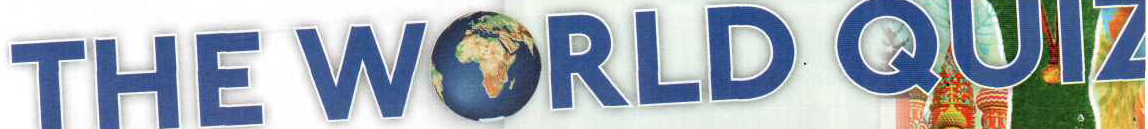 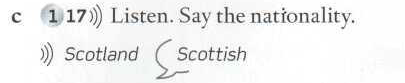 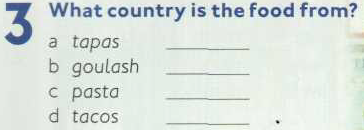 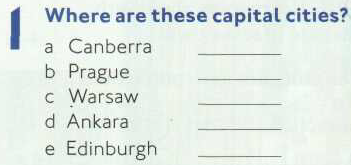 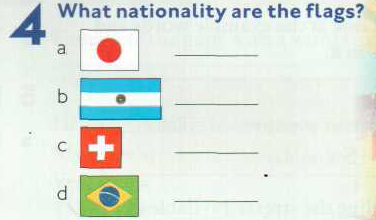 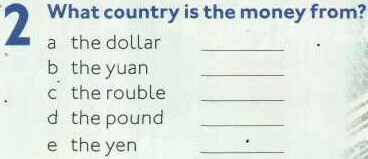 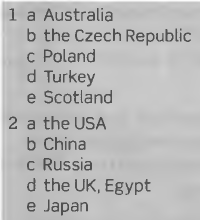 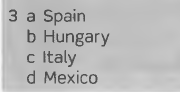 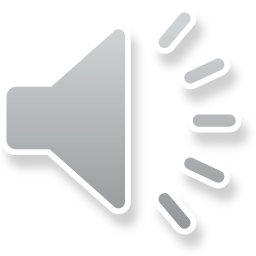 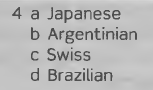 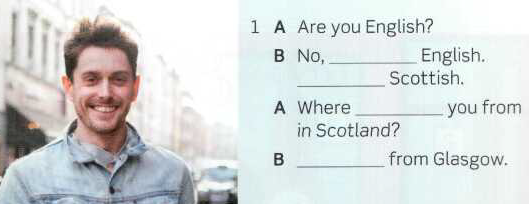 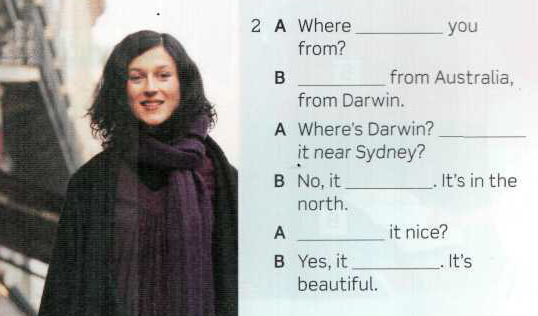 complete and role play
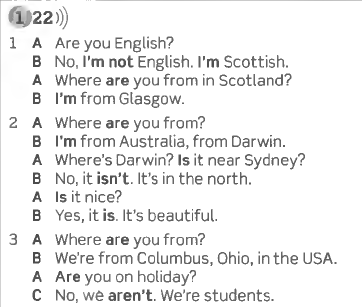 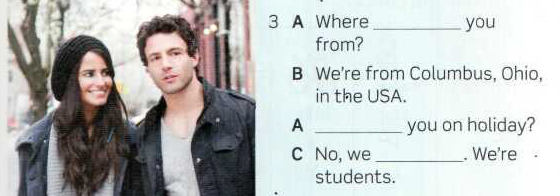 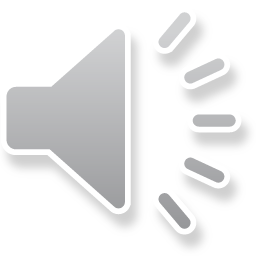 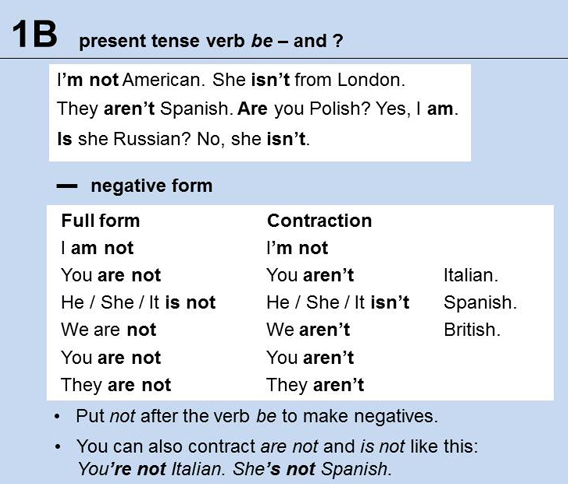 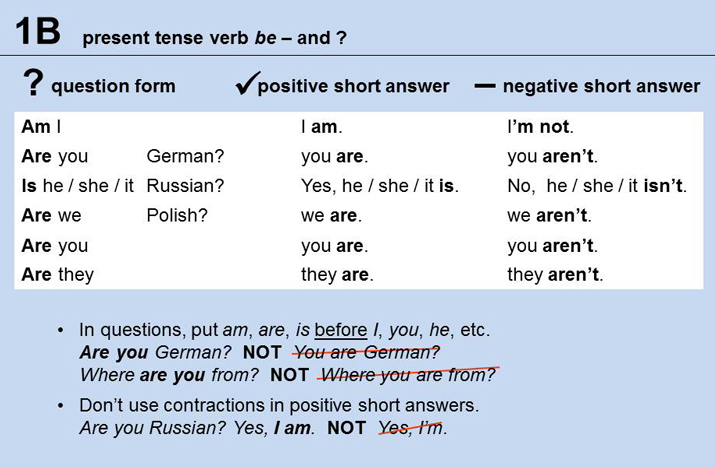 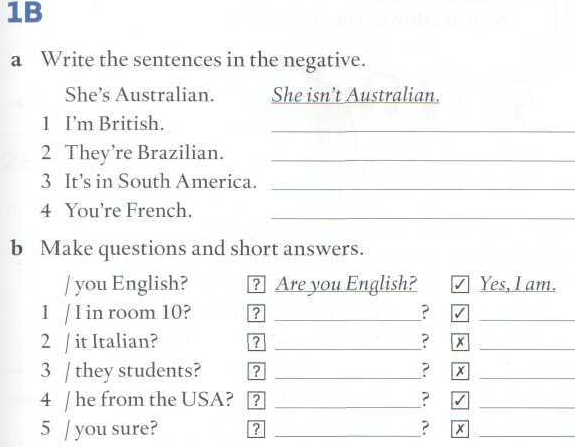 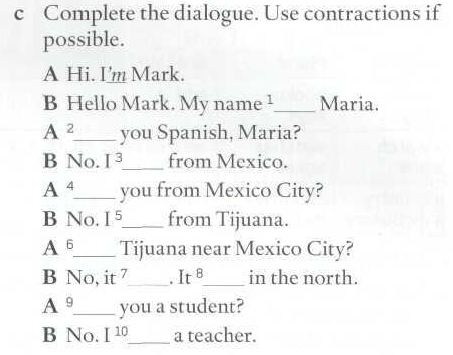 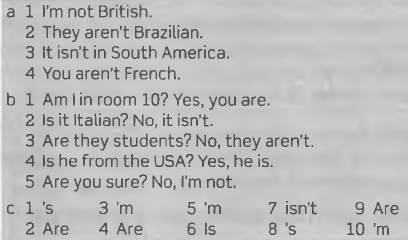 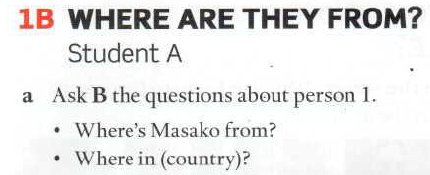 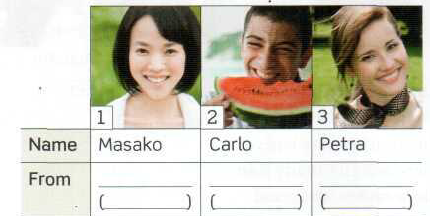 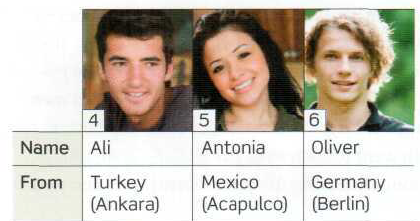 Japan                  Italy                      Hungary
(Osaka)               (Milan)              (Budapest)
Vocabulary:  NUMBERS
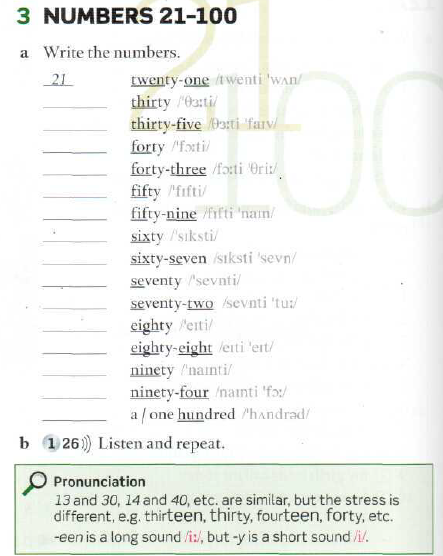 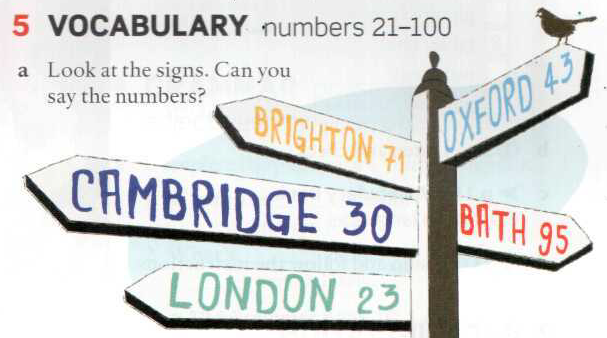 Vocabulary: NUMBERS
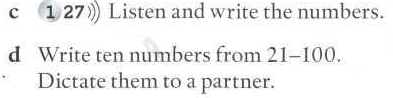 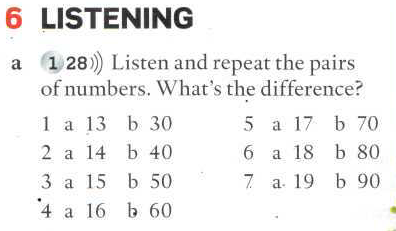 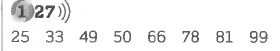 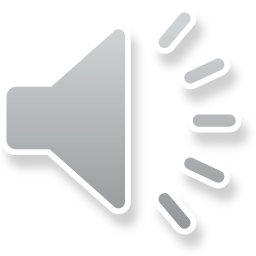 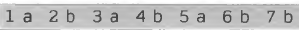